МДОУ детский сад № 44 «Солнышко» с корпусом № 2 «Калинка»
«10 000 добрых дел в один день»
Подготовила:  воспитатель Заморина Анна Александровна
5 декабря 2020 года в 11-й раз проводится ежегодная областная добровольческая акция «10 000 добрых дел в один день». Главной задачей акции является привлечение общественности к решению задач социально-экономического развития Свердловской области, стимулирование и поддержка социальных гражданских и добровольческих инициатив общественных объединений, иных организаций и отдельных граждан. В рамках акции проходит конкурс участников согласно Положению о проведении конкурса участников областной добровольческой акции «10 000 добрых дел в один день».
Желание помогать другим людям возникло со становлением нашего общества. И сегодня, как никогда, актуально сострадание и уважение к ближнему человеку, которыми издавна славились русские люди. Заниматься благотворительностью или нет – это личное дело каждого человека. Творя добро, каждый вкладывает в это понятие что-то свое.Доброта! Какое старое слово! Не века уже, а тысячелетия люди спорят о том, нужна она или нет, полезна она или вредна, достойна почтения или смешна. Споры идут, а люди страдают от того, что доброты в их жизни не хватает. В словаре С.И.Ожегова слово «доброта» определяется как «отзывчивость, душевное расположение к людям, стремление делать добро другим». Добро – это все положительное, хорошее, полезное. А живет доброта, в сердцах людей.
Добрым быть совсем-совсем непросто,Не зависит доброта от роста.Доброта приносит людям радость,И взамен не требует награды.Доброта с годами не стареет,Доброта от холода согреет,Если доброта, как солнце светит,Радуются взрослые и дети.
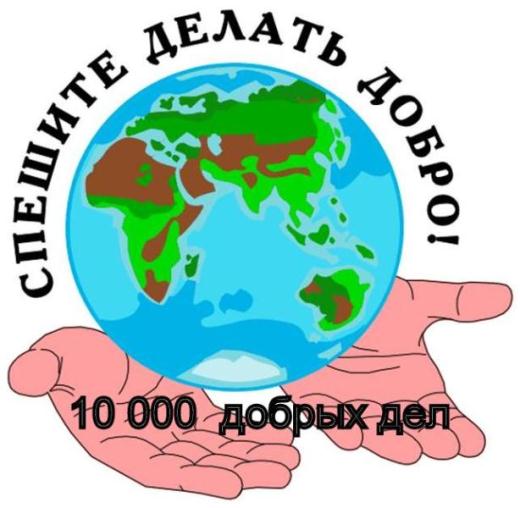 04 декабря педагогами и воспитанниками нашего детского сада через Совет ветеранов Невьянского городского округа  была организована Социально-бытовая  помощь в рамках акции «10000 добрых дел в один день»:- с целью оказания помощи семьям, попавшим в трудную жизненную ситуацию, одиноким пожилым людям.Ребята вместе с педагогами и родителями изготовили поделки и собрали предметы первой необходимости. Все подарки были переданы председателю Совета ветеранов Трохиной Людмиле Михайловне.  А также мы не забыли о нашем сотруднике ветеране педагогического труда Карташевой Надежде Сергеевне . Выражаем огромную благодарность всем, кто принял участие в данной акции. Спасибо за внимание и готовность поддержать тех, кто нуждается в помощи!
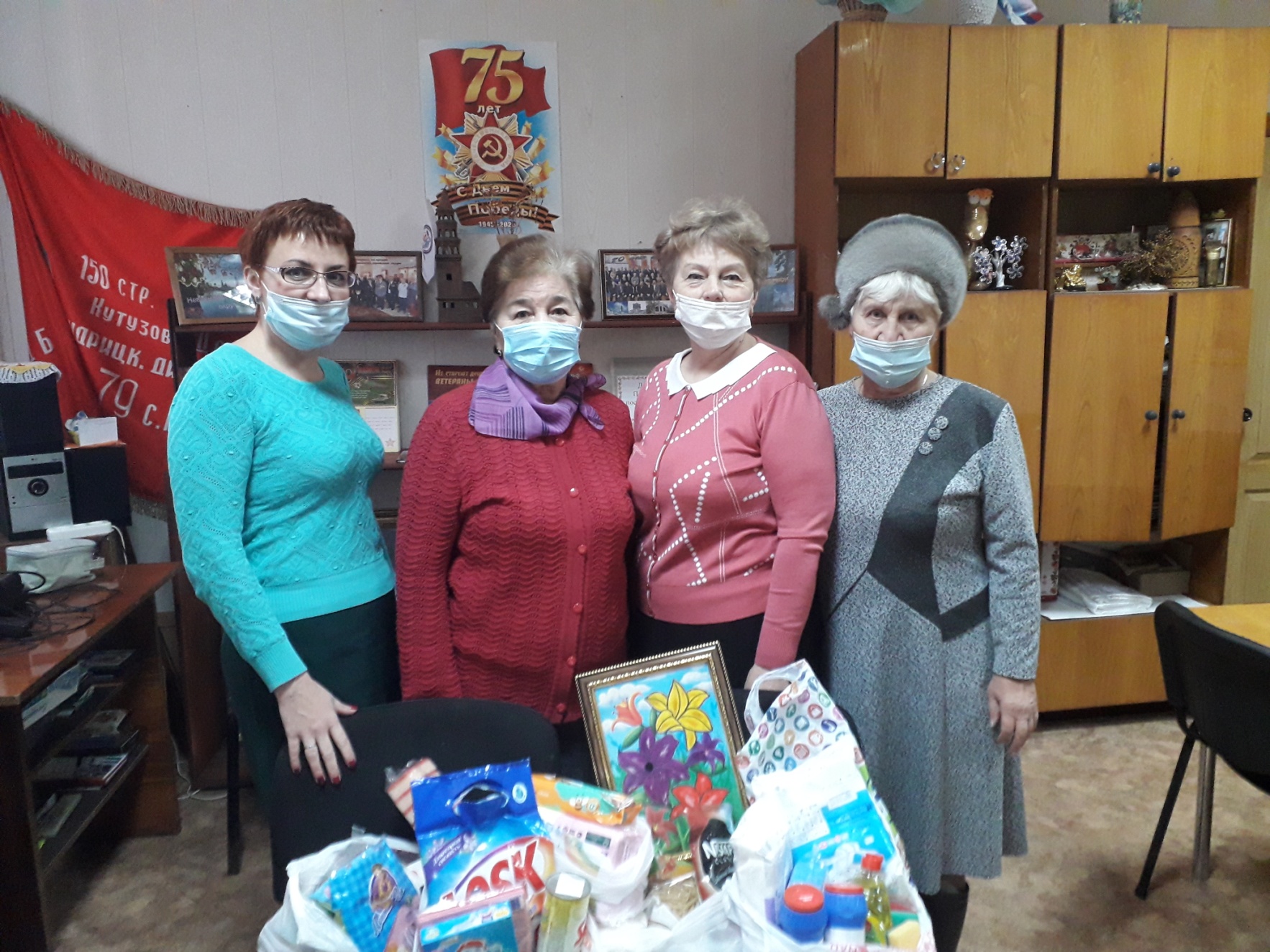 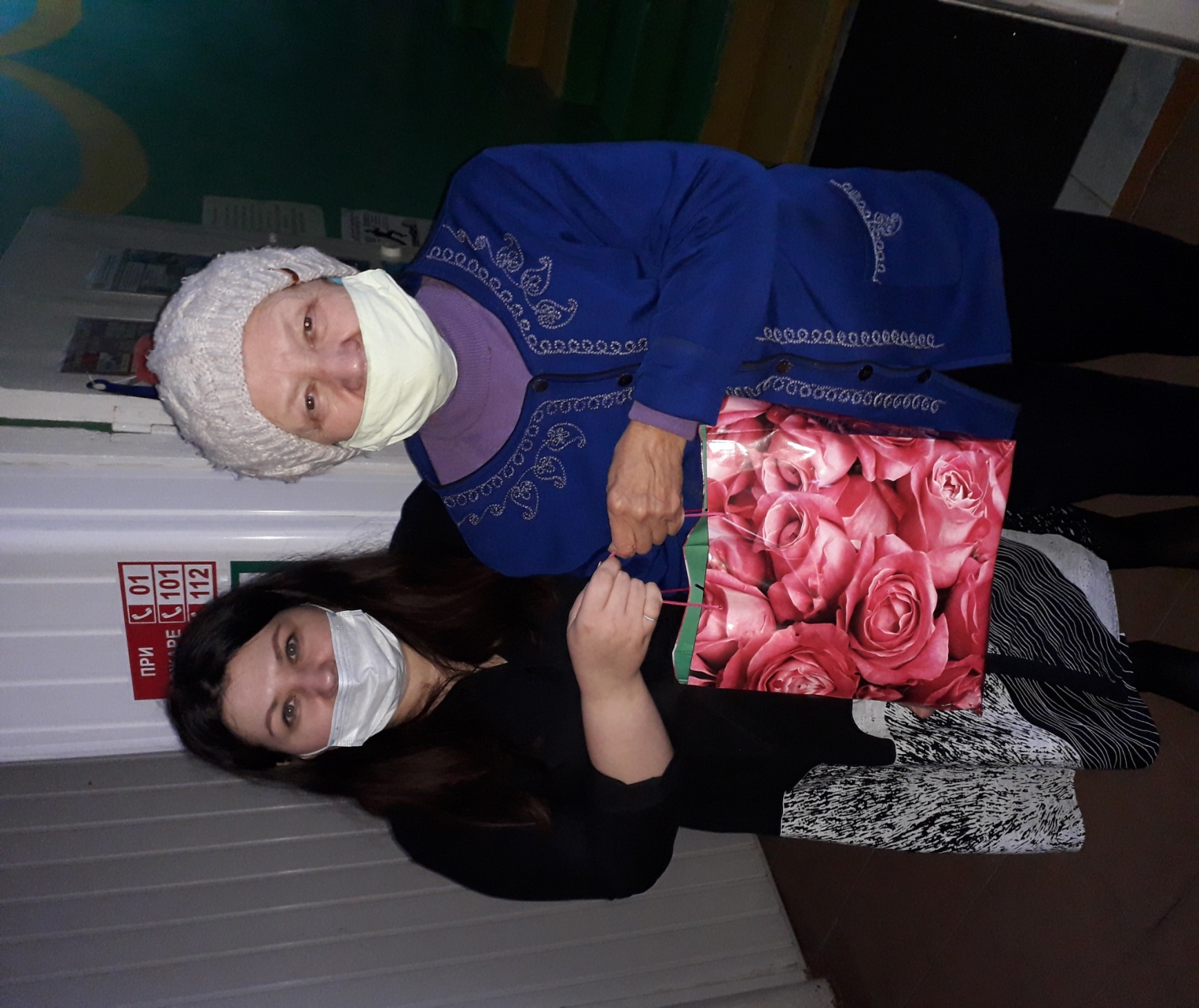 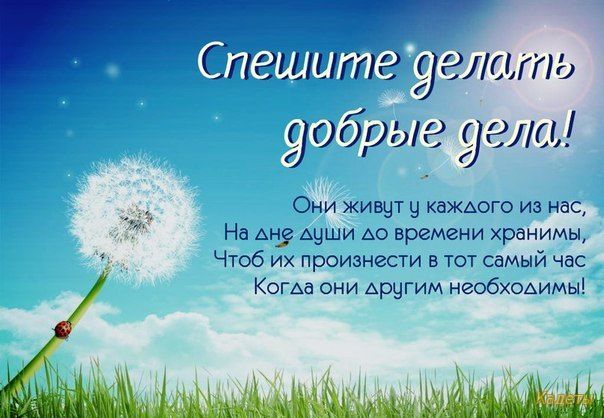